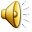 Леонид Андреев
Иуда Искариот
Иуда Искариот
Родители и год рождения Иуды неизвестны, известно только, что родился он в Кериофе (Иудея). О смерти Иуды евангелисты повествуют скупо. Матфей говорит: "Когда же настало утро, все первосвященники и старейшины народа имели совещание об Иисусе, чтобы предать Его смерти. И, связав Его, ответ я предал Понтию Пилату, правителю. Тогда Иуда, предавший Его, увидев, что Он осужден, и, раскаявшись, возвратил тридцать сребреников первосвященникам и старейшинам, говоря: согрешил я, предав Кровь невинную. Они же сказали ему: что нам до того? смотри сам. И, бросив сребреники в храме, он вышел; пошел и удавился. Первосвященники, взяв сребреники, сказали: непозволительно положить их в сокровищницу церковную; потому что это цена крови. Сделав же совещание, купили на них землю горшечника, для погребения странников. Посему и называется земля та "землею крови" до сего дня" (Евангелие от Матфея. 27.1-8). 
В "Деяниях апостолов" сказано и того менее: "И в те дни Петр, став посреди учеников, сказал, - было же собрание человек около ста двадцати: мужи, братия! Надлежало исполниться тому, что в Писании предрек Дух Святой устами Давида об Иуде, бывшем вожде тех, которые взяли Иисуса. Он был сопричислен к нам и получил жребий служения сего; но приобрел землю неправедною мздою, и, когда низринулся, расселось чрево его и выпали все внутренности его" (Деяния апостолов. 1.16-18).
ЕВАНГЕЛИЕ ОТ МАТФЕЯГлава 26
14 Тогда один из двенадцати, называемый Иуда Искариот, пошел к первосвященникам
15 и сказал: что вы дадите мне, и я вам предам Его? Они предложили ему тридцать сребренников;
16 и с того времени он искал удобного случая предать Его.
17 В первый же день опресночный приступили ученики к Иисусу и сказали Ему: где велишь нам приготовить Тебе пасху?
18 Он сказал: пойдите в город к такому-то и скажите ему: Учитель говорит: время Мое близко; у тебя совершу пасху с учениками Моими.
19 Ученики сделали, как повелел им Иисус, и приготовили пасху.
20 Когда же настал вечер, Он возлег с двенадцатью учениками;
21 и когда они ели, сказал: истинно говорю вам, что один из вас предаст Меня.
22 Они весьма опечалились, и начали говорить Ему, каждый из них: не я ли, Господи?
23 Он же сказал в ответ: опустивший со Мною руку в блюдо, этот предаст Меня;
24 впрочем Сын Человеческий идет, как писано о Нем, но горе тому человеку, которым Сын Человеческий предается: лучше было бы этому человеку не родиться.
25 При сем и Иуда, предающий Его, сказал: не я ли, Равви? Иисус говорит ему: ты сказал.
<...>
47 И, когда еще говорил Он, вот Иуда, один из двенадцати, пришел, и с ним множество народа с мечами и кольями, от первосвященников и старейшин народных.
48 Предающий же Его дал им знак, сказав: Кого я поцелую, Тот и есть, возьмите Его.
49 И, тотчас подойдя к Иисусу, сказал: радуйся, Равви! И поцеловал Его.
50 Иисус же сказал ему: друг, для чего ты пришел? Тогда подошли и возложили руки на Иисуса, и взяли Его.
ЕВАНГЕЛИЕ ОТ МАТФЕЯГлава 27
1 Когда же настало утро, все первосвященники и старейшины народа имели совещание об Иисусе, чтобы предать Его смерти;
2 и, связав Его, отвели и предали Его Понтию Пилату, правителю.
3 Тогда Иуда, предавший Его, увидев, что Он осужден, и, раскаявшись, возвратил тридцать сребренников первосвященникам и старейшинам,
4 говоря: согрешил я, предав кровь невинную. Они же сказали ему: что нам до того? смотри сам.
5 И, бросив сребренники в храме, он вышел, пошел и удавился.
6 Первосвященники, взяв сребренники, сказали: непозволительно положить их в сокровищницу церковную, потому что это цена крови.
Тайная вечеря(ЖИВАГО   Семен Афанасьевич, 1845 г.)Государственная Третьяковская галерея, Москва
"Когда же настал вечер, Он возлег с двенадцатью учениками; и когда они ели, сказал: истинно говорю вам, что один из вас предаст Меня. Они весьма опечалились и начали говорить Ему, каждый из них: не я ли, Господи? Он же сказал в ответ: опустивший со Мною руку в блюдо, этот предаст Меня".
Тайная вечеряЛеонардо да Винчи1495-1497гг.Фреска трапезной монастыря Санта Мария делла грацие.
Тайная вечеряСимон Ушаков.1685 год
Тайная вечеряН. Н. Ге 1861 - 1863
«32-летний Ге по-своему прочитал древний миф. От учителя уходит любимый, может быть, самый способный ученик. Гармония содружества нарушена. Решительно воздев руки, Иуда без колебаний набрасывает на плечи одежду. Он уверен в своей правоте, думает не о 30-ти сребрениках, но скорее о борьбе. Он не может остаться, не покривив душой.
Сальвадор Дали
В 1955 году Дали создает одну из самых знаменитых своих работ — "Тайную вечерю" (впоследствии переданную Честером Дейлом в Вашингтонскую национальную галерею). Это большое полотно — подлинный шедевр живописи. Геометрический рационализм свидетельствует о неодолимой вере в сакральную силу числа, спасительную совершенную форму, которая для художника олицетворяла духовную гармонию, нравственную чистоту и величие. Предстающая взору зрителя сцена блестяще срежиссирована автором. Несмотря на визуальную сдержанность серебристо-серой и золотисто-охровой цветовой гаммы, из-за необычного сочетания жесткости композиционной структуры с постепенно распространяющимся по холсту неземным свечением "Тайная вечеря" обладает магнетическим, завораживающим действием, особой эпической выразительностью. Здесь присутствуют и определенная космичность мировосприятия художника.
Тайная вечеряЗураб Церетели, 1995 год
Поцелуй Иуды.Джотто, 1479 г.
ПРЕДАНИЕ ИУДЫРусская икона. 17 век
Илья Глазунов Поцелуй Иуды. 1985
Молитва в Гефсиманском саду
Илья Глазунов. Голгофа. Часть триптиха "Легенда о Великом Инквизиторе". Иллюстрация к роману Ф. Достоевского "Братья Карамазовы". 1983
Конец
Над проектом работали:
Кондакова Наталия Николаевна
Кондаков Евгений Борисович







              Краснодар 2007 г.